فصل سوم
محاسبه خرابی ناشی از خستگی
5/35
پیشنهادات
نتیجه گیری
محاسبه خرابی
مقدمه
چکیده
اعتبار یابی
6/35
پیشنهادات
نتیجه گیری
محاسبه خرابی
مقدمه
چکیده
اعتبار یابی
شکل 1. قانون نرم شدگی و خرابی ناشی از خستگی
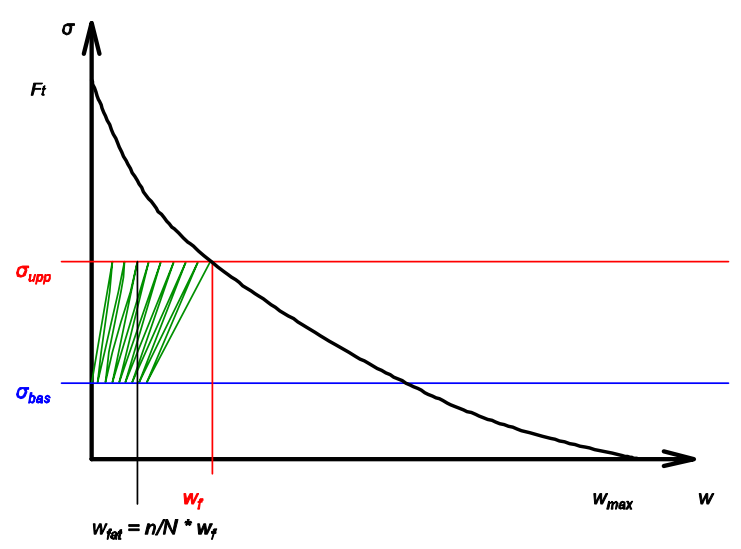 7/35
پیشنهادات
نتیجه گیری
محاسبه خرابی
مقدمه
چکیده
اعتبار یابی
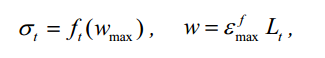 8/35
پیشنهادات
نتیجه گیری
محاسبه خرابی
مقدمه
چکیده
اعتبار یابی